NC Local Government Water & wastewater Governance, Function, & Finance
Kara Millonzi, Robert W. Bradshaw Jr. Distinguished Professor of Public Law and Government
UNC Chapel Hill School of Government
2025
millonzi@sog.unc.edu
Public Enterprise
Service company owned or managed by the local government
Regulation
Local Government Authority
Grants of  Authority
Limits on Authority
Grant authority to undertake an activity
Grant authority to use a specific funding source for an activity
Set limitations on undertaking an activity
Detail process requirements for undertaking activity
General Laws
Federal Law
State Constitution
Local Acts
Charter Provisions
State Regulations
Powers & Authorities
Local government utilities have no inherent powers; they must act under express statutory authority.

Statutes define the types of utilities local governments may operate, authorize rate-setting and fee collection, and establish procedures for funding, construction, and service provision.

Statutory requirements also govern utility governance structures (e.g., boards or authorities), customer service obligations, and procurement.
01
STATUTES
CONSTITUTION
02
04
STATE RULES
COMMON LAW
03
Powers & Authorities
Local government utilities must operate within the limits of the North Carolina Constitution, including the public purpose requirement for use of public funds and exclusive privileges clause, which prohibits special treatment for a private entity or individual unless there are public benefits in exchange.
01
STATUTES
CONSTITUTION
02
04
STATE RULES
COMMON LAW
03
Powers & Authorities
There must be a rational, utility-based reason for differentiating among customer classes, setting rates, and making other operational decisions.

Rates and practices must be reasonable and not arbitrary.
01
STATUTES
CONSTITUTION
02
04
STATE RULES
COMMON LAW
03
Powers & Authorities
State agencies, primarily the NC Department of Environmental Quality (DEQ), issue and enforce rules related to system design, permitting, and operation.

Utilities must comply with administrative rules for water quality, wastewater treatment, stormwater management, and service extensions.

These rules often require documentation of system capacity, technical standards for infrastructure, and ongoing monitoring and reporting.
01
STATUTES
CONSTITUTION
02
04
STATE RULES
COMMON LAW
03
Public Enterprise
Service company owned or managed by the local government
Common Governance Structures at a Glance
See McNeil v. Harnett County, 97 NC App 41 (1990) (allowing county to operate pursuant to its authority and the water and sewer district authority when county operates water and sewer district by interlocal agreement)
Funding Options
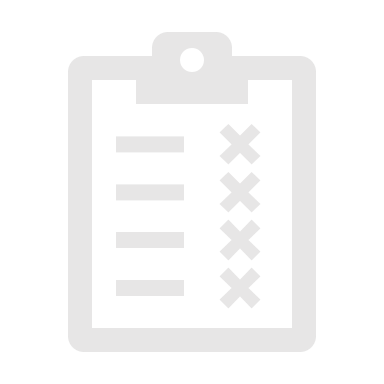 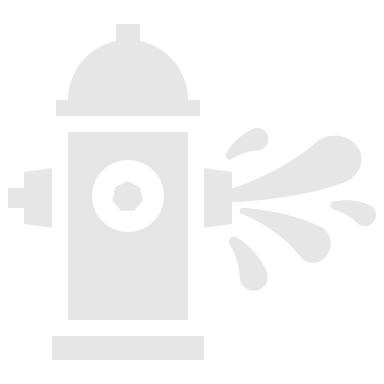 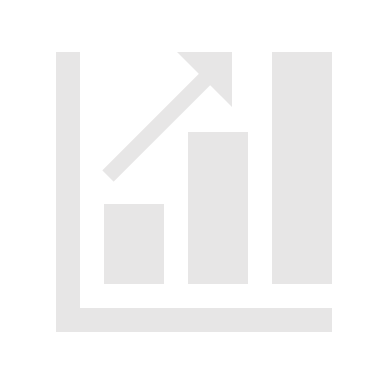 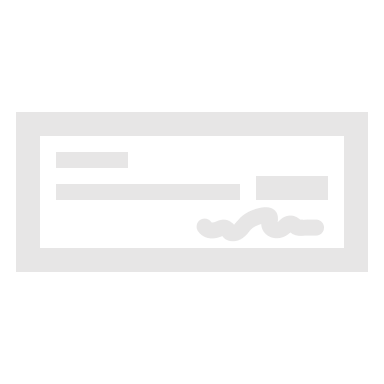 WHO can you charge? 
For WHAT purposes?
WHEN can fees be assessed?
HOW to evaluate revenue options?
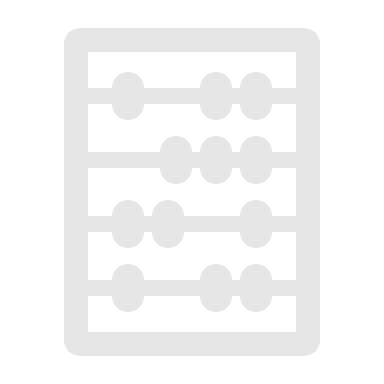 Funding Options
There are several revenue sources available to choose from to fund a local government’s water and wastewater utilities.
Contractual Charges
Assessed on property owner at time of connection to cover costs of connection
Special 
Assessments
Regulatory Fees
User Fees
Tap Fees
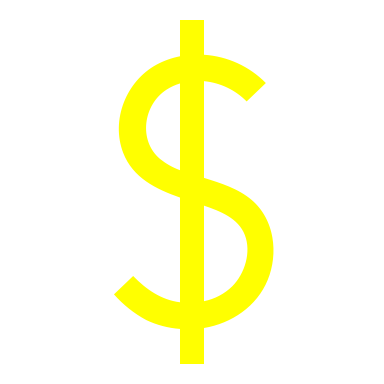 Assessed on water/sewer utility customers—typically has fixed and variable component
Availability Fees & Reserved Capacity
System 
Development 
Fees
Tap Fees &
User Fees
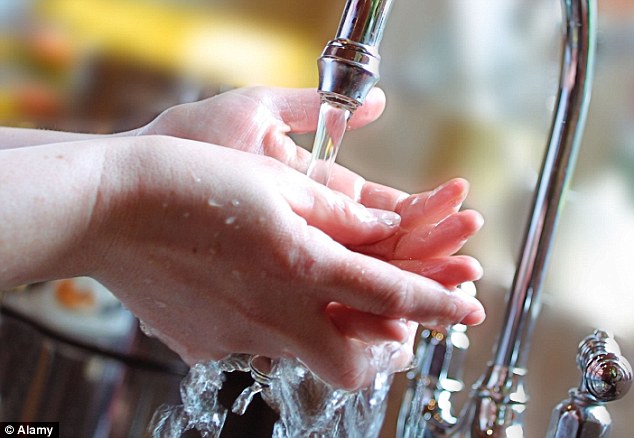 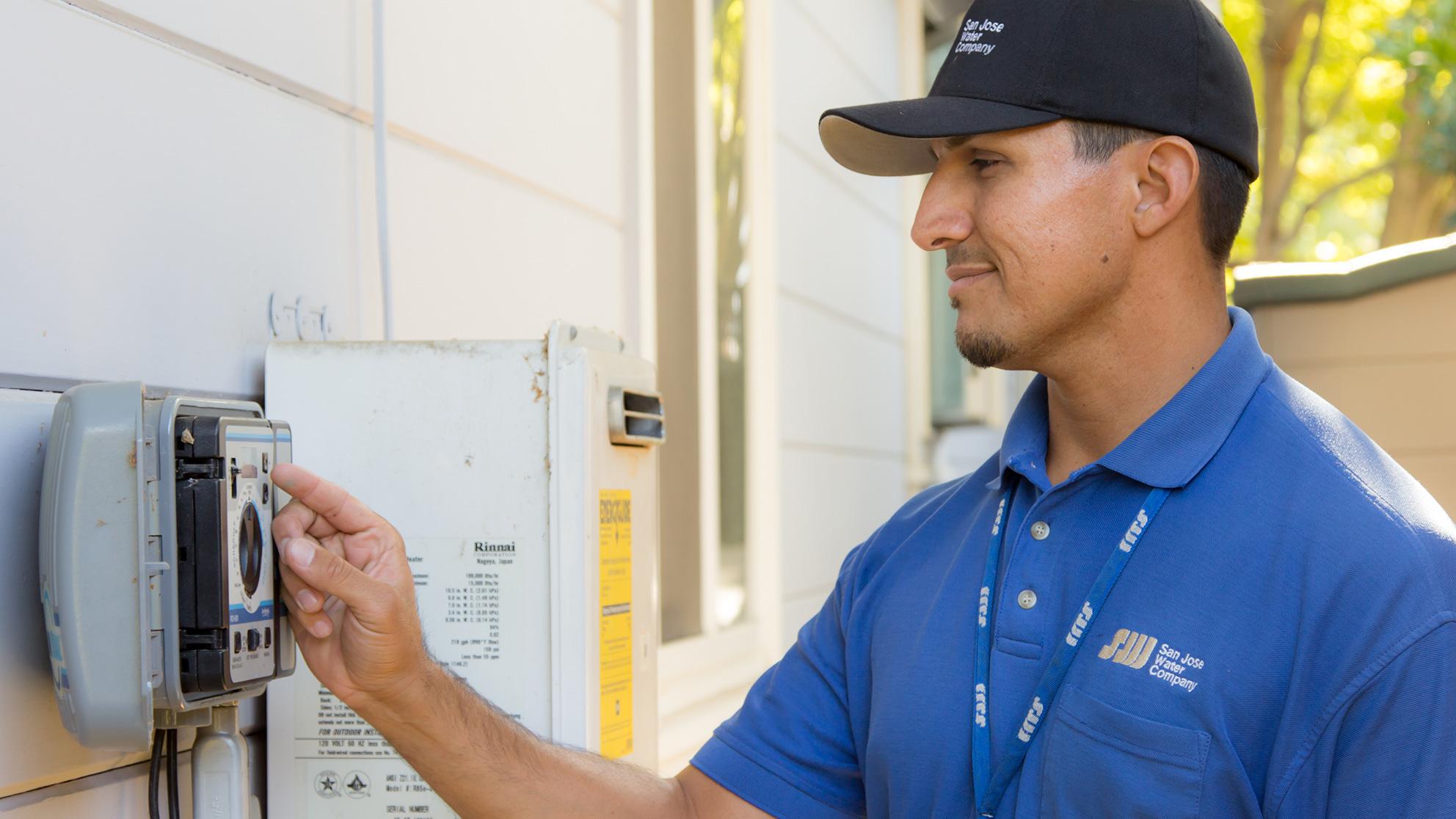 User Fees
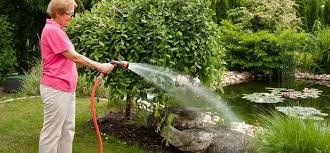 Local government utility “may establish, revise and collect rates, fees or other charges and penalties for the use of or the services furnished or to be furnished by…. [the water and/or sewer utility system]”
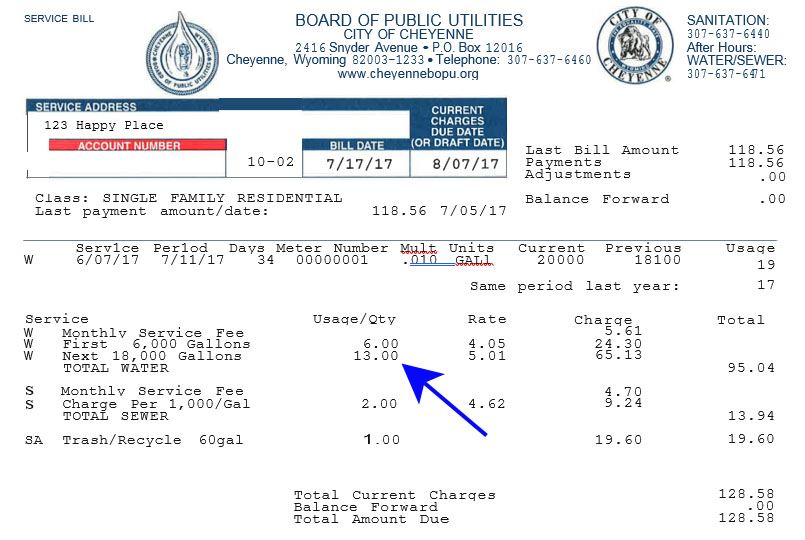 Rate Setting Legal Criteria
Differences in “classes of service” may be based upon such factors as cost or “the purpose for which the service or the product is received, the quantity or the amount received, the different character of the service furnished, the time of its use or any other matter which presents a substantial ground of distinction.”
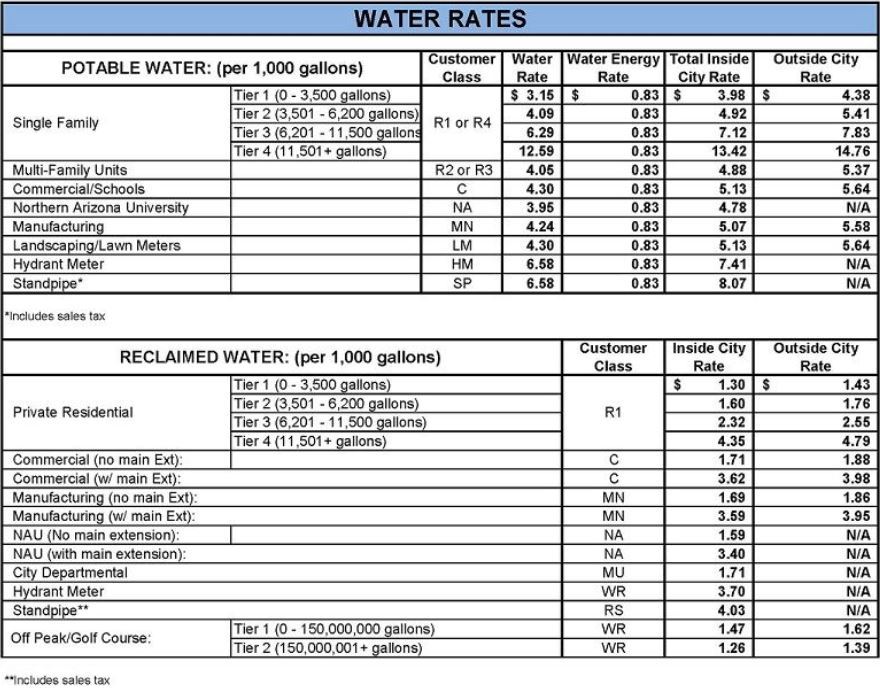 User Fees
Fees assessed on water and sewer customers
Meter Tampering
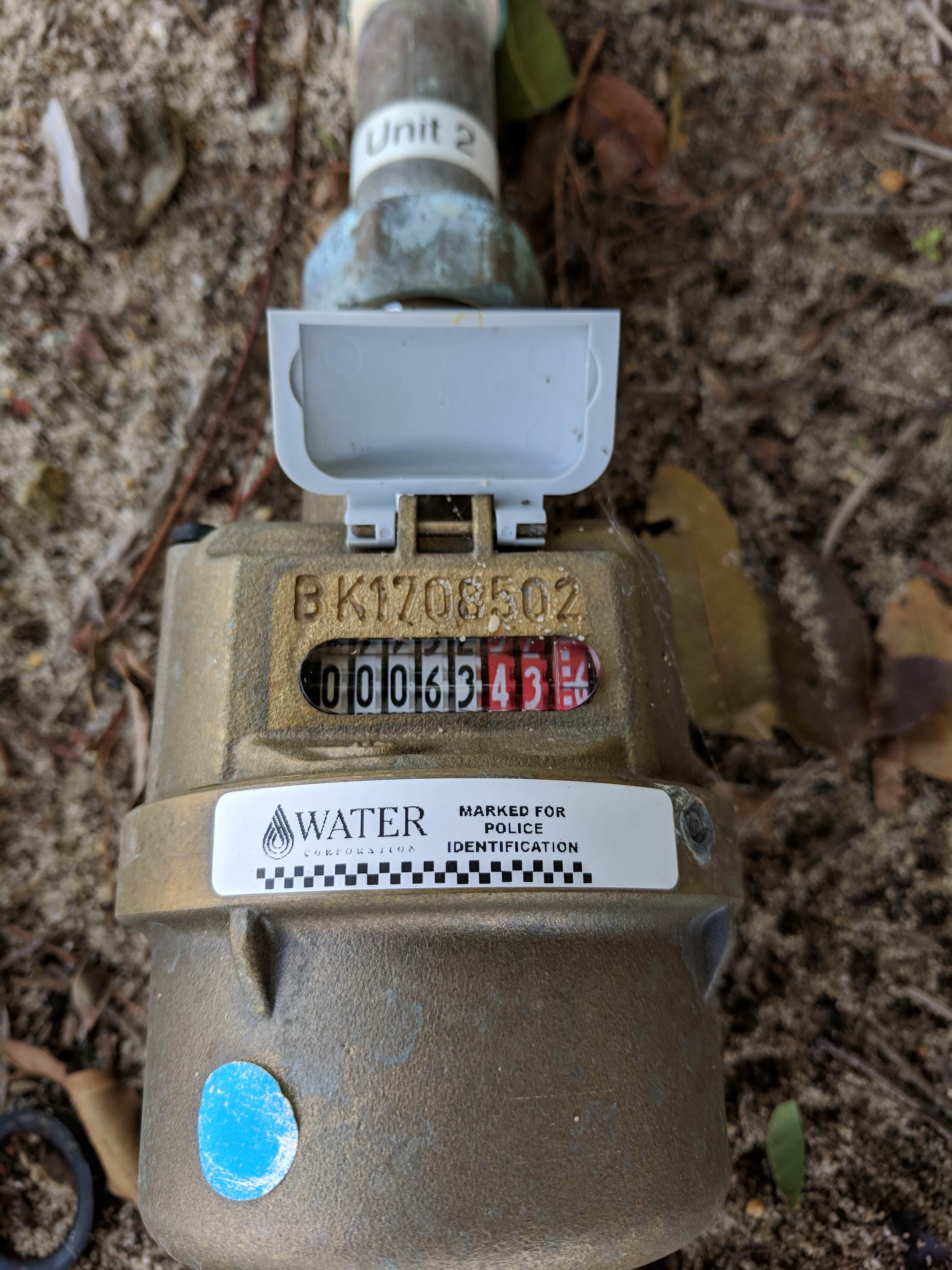 GS 14-151: Criminal prosecution or civil lawsuit

Local government pre-empted from charging penalties for anything covered by 14-151
But may charge account-holder (or potentially property owner) for costs of fixing/replacing damaged meters and other infrastructure.

Utility must address these costs in their utility ordinance and rate schedule.
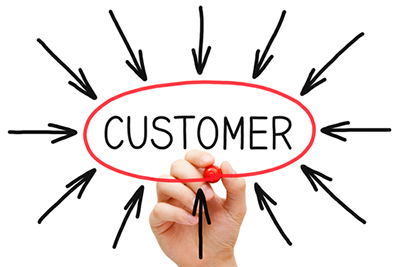 Who is liable for the fees?
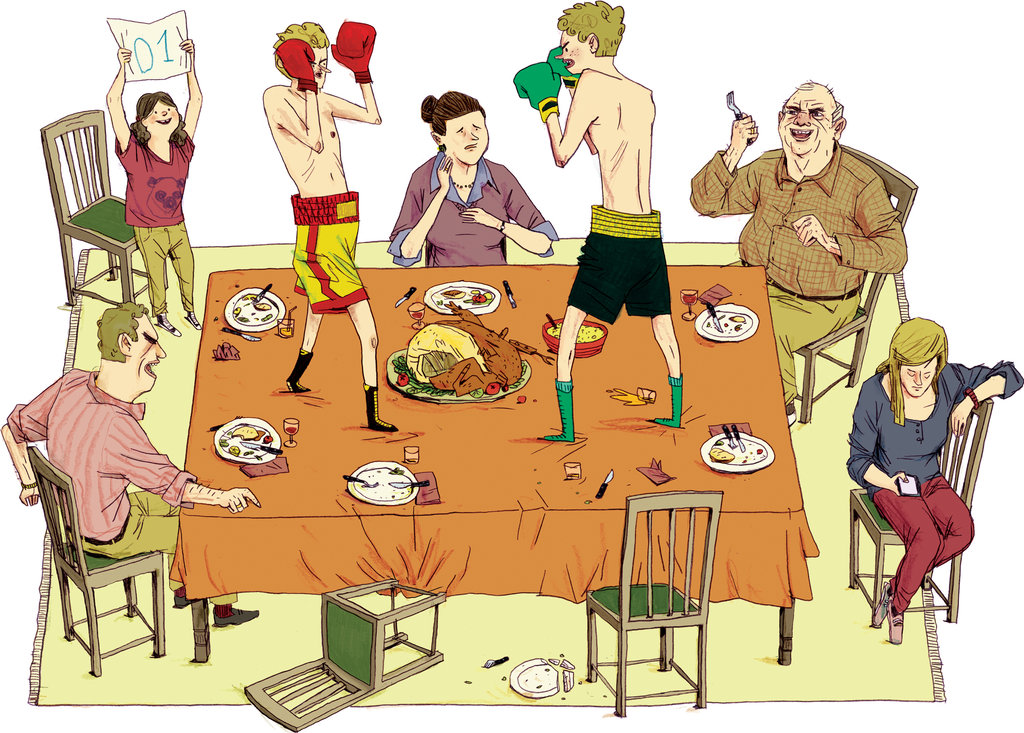 “We have heirs to a piece of property, 3 with 25% ownership and 3 with 8.3% ownership. There seems to be an argument between these heirs because one is living in the house and another has had the water disconnected. Is there any stipulation regarding ownership percentage and the ability to establish service?  Also, how does the Utility avoid getting caught in the middle of an on/off feud?”
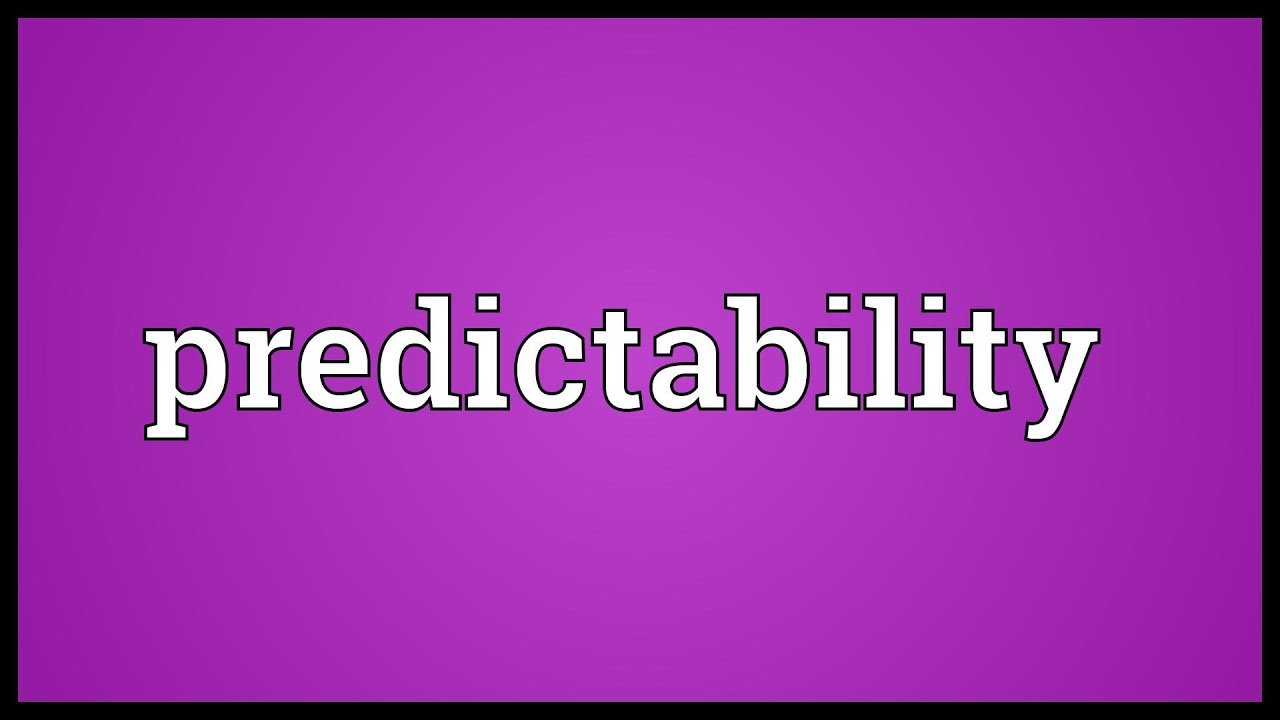 The key to successful utilities administration is anticipating as many issues as possible, adopting rules and processes to address them, consistently following the rules and processes, and clearly communicating the rules and processes to customers and potential customers.
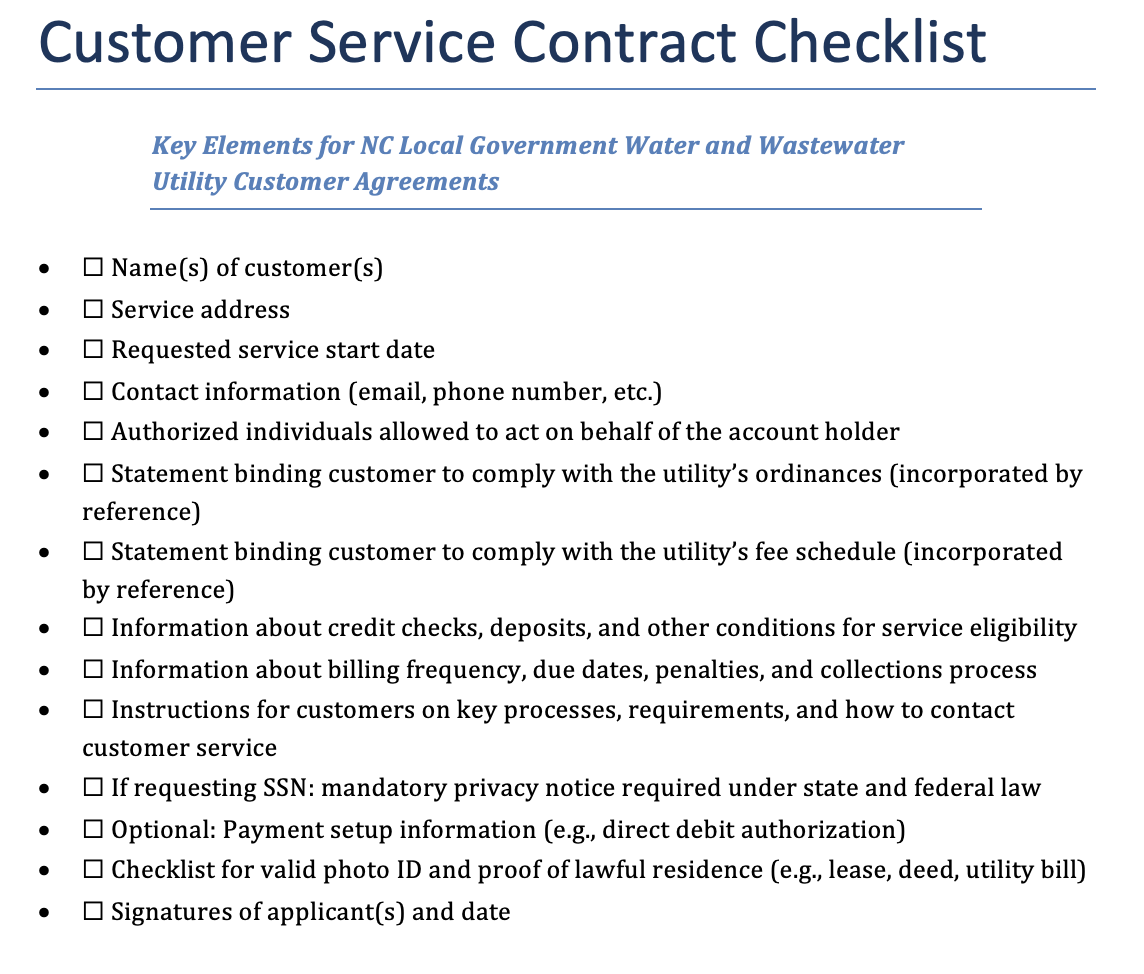 Incorporate by Reference
Collection Options
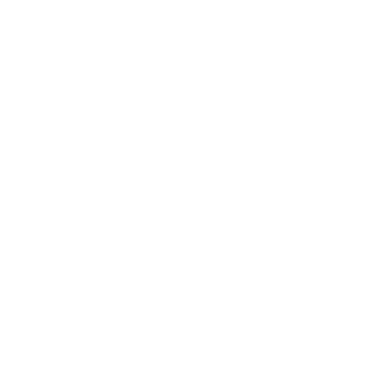 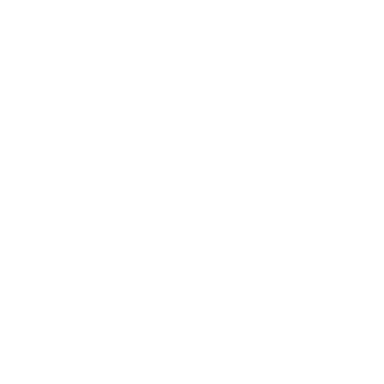 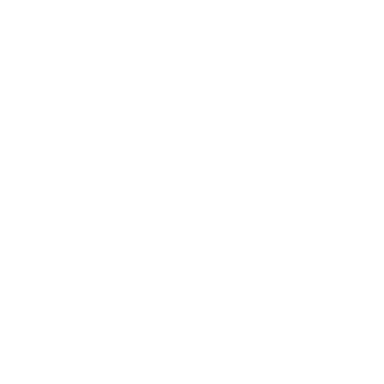 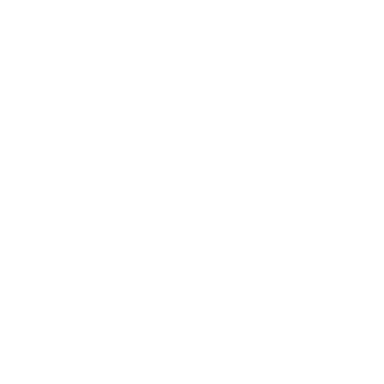 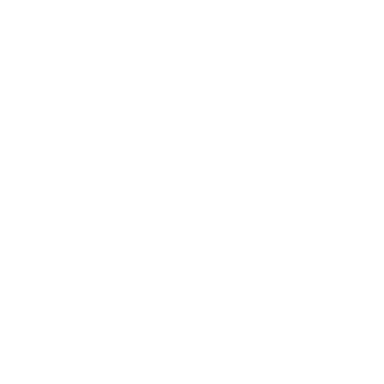 Collection Agents  & Civil Suites
Late penalties
Disconnection
Debt Set-Off
Ordering Partial Payments
Can submit any amount over $50 owed on residential account to state’s debt set off program for collection against state tax refunds or lottery winnings
Can implement a multi-tiered penalty to have a lower penalty apply as soon as the bill goes delinquent and a higher penalty apply after a certain period of time that the bill is still outstanding
The most effective tool a local utility has to enforce collection is the ability to disconnect services. But a local unit needs to apply its disconnect policy uniformly.

State law requires a municipality & county to wait 10 days to disconnect after bill goes delinquent. A water and sewer authority must wait 30 days.
If a unit bills more than one utility service, the governing board can adopt an ordinance specifying how partial payments will be applied.
Customer Assistance
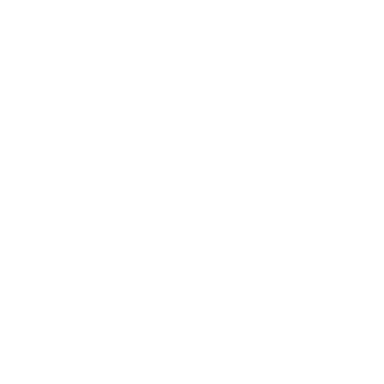 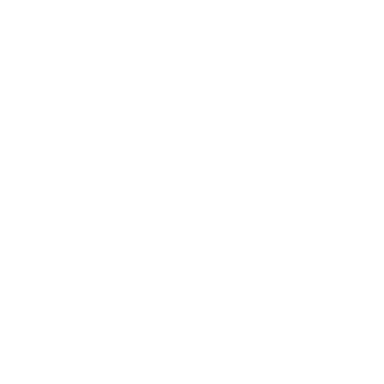 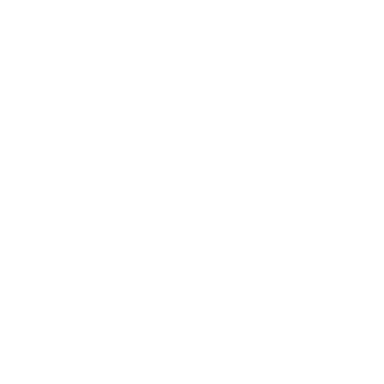 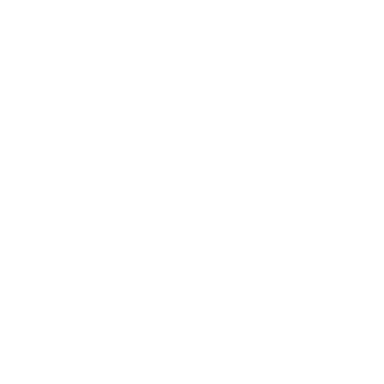 Rate structure
Assistance PRograms
Payment Plans
External Resources
Using general fund monies (tax dollars) to set up a subsidy or assistance fund for low- or moderate- income customers
Allowing customers who go delinquent to pay outstanding balance over a period of time
Connecting customers to outside resources for payment assistance
May use rate structure to help keep rates lower for lower-volume users
Rate Structures
Funding Options
There are several revenue sources available to choose from to fund a local government’s water and wastewater utilities.
Contractual Charges
Assessed on property owner at time of connection to cover costs of connection
Special 
Assessments
Regulatory Fees
User Fees
Tap Fees
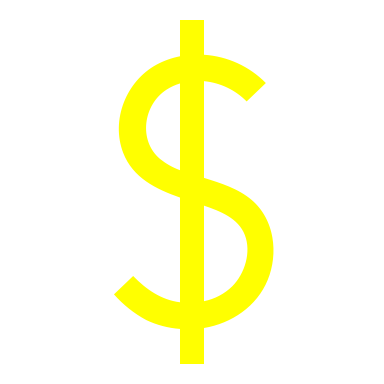 Assessed on water/sewer utility customers—typically has fixed and variable component
Availability Fees & Reserved Capacity
System 
Development 
Fees
Tap Fees &
User Fees
Funding Options
There are several revenue sources available to choose from to fund a local government’s water and wastewater utilities.
Contractual Charges
Special 
Assessments
Regulatory Fees
System Development Fees
Charges assessed on “new development” to cover past or future capital costs necessary to serve/continue to serve “new development”
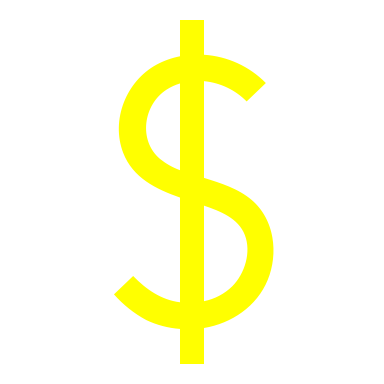 Availability Fees & Reserved Capacity
System 
Development 
Fees
Tap Fees & User Fees
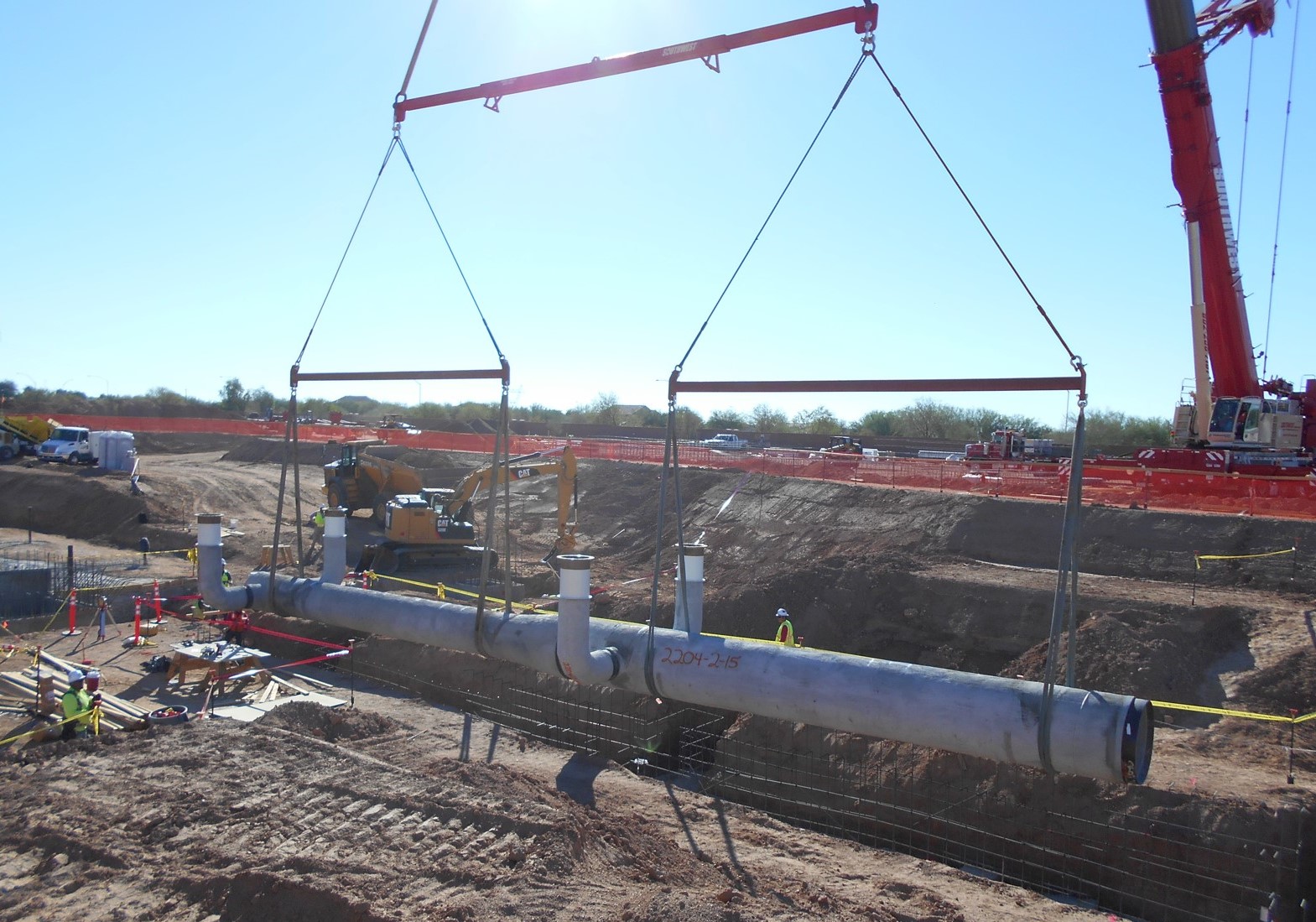 System Development Fees
A local government utility may assess a system development fee on “new development to fund costs of [water and sewer] capital improvements necessitated by and attributable to such new development, to recoup costs of existing [water and sewer] facilities which serve such new development, or a combination of those costs….”
Funding Options
There are several revenue sources available to choose from to fund a local government’s water and wastewater utilities.
Contractual Charges
Special 
Assessments
Regulatory Fees
System Development Fees
Charges assessed on “new development” to cover past or future capital costs necessary to serve/continue to serve “new development”
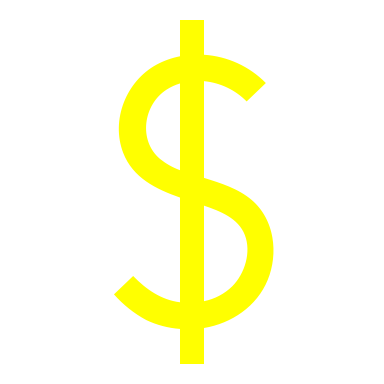 Availability Fees & Reserved Capacity
System 
Development 
Fees
Tap Fees & User Fees
Funding Options
There are several revenue sources available to choose from to fund a local government’s water and wastewater utilities.
Contractual Charges
Special 
Assessments
Reimbursement charges for capital projects that benefit assessed properties
Regulatory Fees
Special Assessments
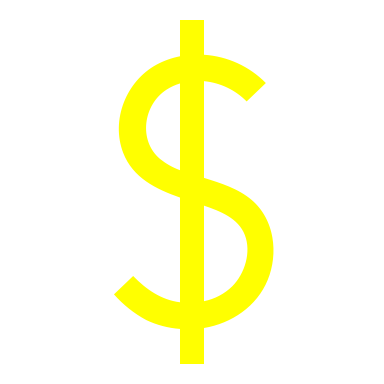 Availability Fees & Reserved Capacity
System 
Development 
Fees
Tap Fees & User Fees
Charges are a lien on property
Local government may use property tax collection methods to enforce
Charges assessed based on benefit to property
Fund single capital projects only
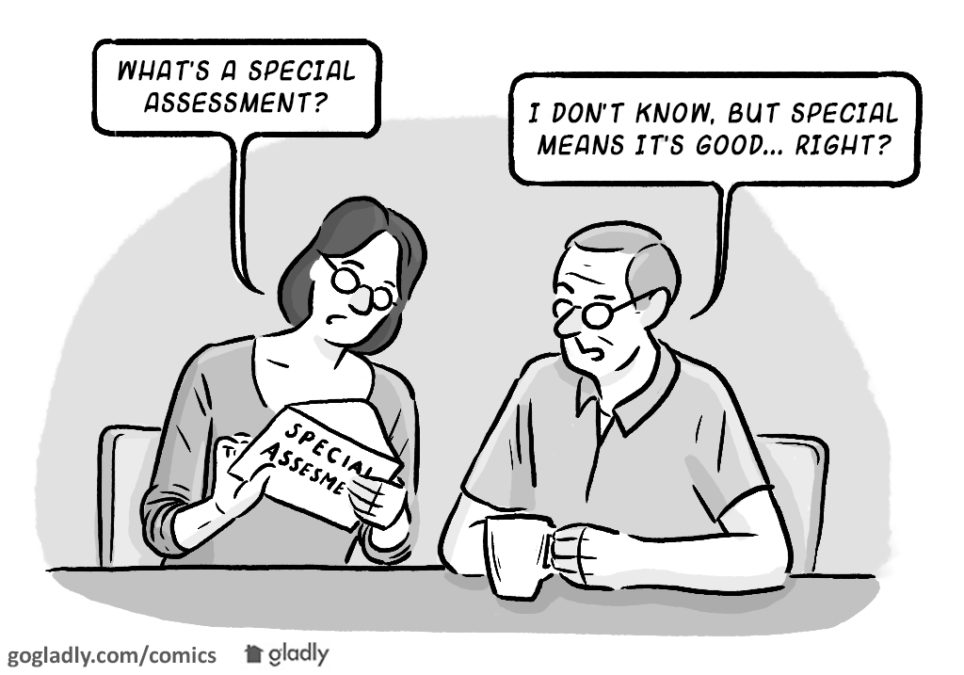 Charges levied against property to pay for public improvements that benefit that property
Special Assessments
NC Special Assessment Projects
Unless specified otherwise, special assessments may only be levied for public capital projects.
Counties
Municipalities
County water systems
County wastewater/septic systems
Beach erosion and flood and hurricane protection on county property
Watershed improvement, drainage, water resources development on county property
Private subdivision streets to bring up to DOT standards*
Subdivision street lights and/or street lighting*
Maintenance of County beach erosion and flood and hurricane protection
Maintenance of county watershed improvement, drainage, water resources development
Municipal streets*
Municipal sidewalks in any public street*
Municipal water systems
Municipal wastewater/septic systems
Municipal stormwater and drainage systems
Beach erosion and flood and hurricane protection on municipal property
* Requires a petition from certain % of affected property owners
SPECIAL ASSESSMENT PROCESS
Description of project in general terms (which may be by reference to projects described in the preliminary resolution) 
Basis on which the special assessments shall be levied
General description of the boundaries of the area benefited if the basis of assessment is either area or value added; 
The percentage of the cost to be specially assessed;
The terms of payment, including the conditions under which assessments are to be held in abeyance, if any.
Frontage abutting project, equal rate per foot
Area of land served, equal rate per unit of area (can establish benefit zones)
Value added to land (difference between appraised values before and after project), equal rate per dollar of value added (can establish benefit zones)
Number of lots served if involves extension of existing system to residential or commercial subdivision, equal rate per lot
Combination of the above bases
[Speaker Notes: Scope of project and % of cost to be assessed may not differ from that stated in preliminary assessment resolution

Can’t alter terms of payment from those stated in final assessment resolution]
Funding Options
There are several revenue sources available to choose from to fund a local government’s water and wastewater utilities.
Contractual Charges
Special 
Assessments
Reimbursement charges for capital projects that benefit assessed properties
Regulatory Fees
Special Assessments
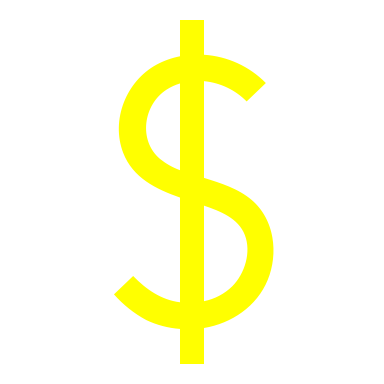 Availability Fees & Reserved Capacity
System 
Development 
Fees
Tap Fees & User Fees
Funding Options
There are several revenue sources available to choose from to fund a local government’s water and wastewater utilities.
Contractual Charges
Special 
Assessments
Assessed pursuant to a contract with developer or property owner to extend water/sewer lines to property or do system changes / expansions to serve property
Regulatory Fees
Contractual Charges
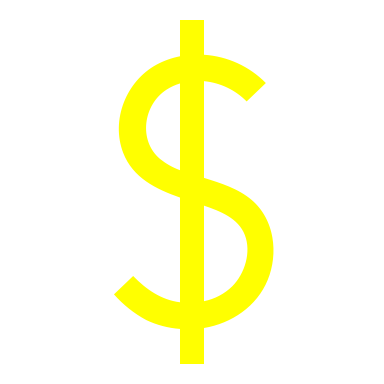 Availability Fees & Reserved Capacity
System 
Development 
Fees
Tap Fees & User Fees
Reimbursements
Reimbursement Agreements
Local Government Pays Developer for Utility Capital Project
Funding Options
There are several revenue sources available to choose from to fund a local government’s water and wastewater utilities.
Contractual Charges
Special 
Assessments
Assessed pursuant to a contract with developer or property owner to extend water/sewer lines to property or do system changes / expansions to serve property
Regulatory Fees
Contractual Charges
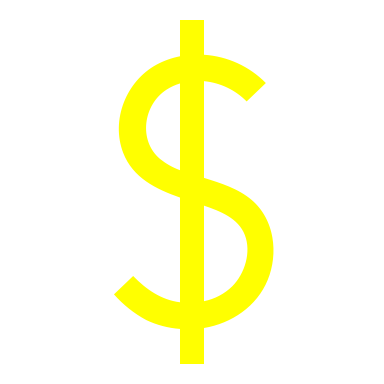 Availability Fees & Reserved Capacity
System 
Development 
Fees
Tap Fees & User Fees
Funding Options
There are several revenue sources available to choose from to fund a local government’s water and wastewater utilities.
Contractual Charges
Assessed to cover costs of inspections, plan reviews, etc.
Special 
Assessments
Regulatory Fees
Regulatory Fees
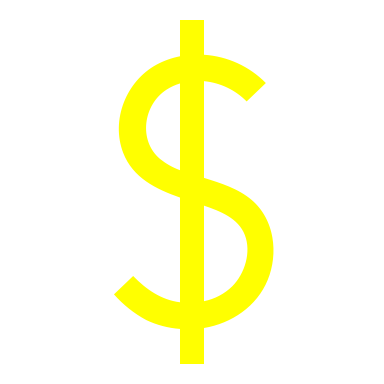 Availability Fees & Reserved Capacity
System 
Development 
Fees
Tap Fees & User Fees
Funding Options
There are several revenue sources available to choose from to fund a local government’s water and wastewater utilities.
Contractual Charges
State law also allows municipalities and counties to transfer property taxes and other general fund revenues to the water and wastewater funds, but this practice raises red flags for the LGC, DEQ, and any other potential lenders.
Assessed on certain properties when water/sewer available but property owners choose not to connect
Special 
Assessments
Regulatory Fees
Availability Fees
Reserved Capacity  Charges
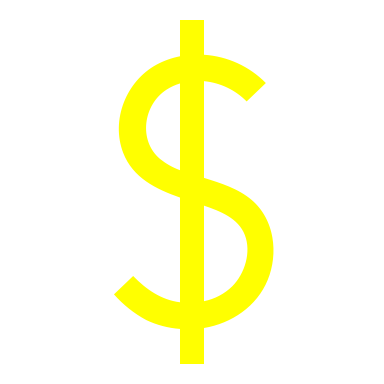 Availability Fees & Reserved Capacity
System 
Development 
Fees
Charges assessed to other local governments to reserve capacity in utility system
Tap Fees & User Fees
Mandating Water / Sewer Connections
Local government utilities authorized to mandate connection to water & sewer lines located within a reasonable distance of developed properties unless property has valid well permit
Counties
Municipalities
Sanitary Districts
Certain Water & Sewer Authorities
G.S. 130A-55(16)
G.S. 153A-284
G.S. 162A-6a(14(d)
G.S. 160A-317
S.L. 2023-90, 2023-108; 2023-137 
made some changes
Can City Mandate Connection to Sewer System?
Comparative costs done by: (1) a licensed soil scientist, as defined in G.S.89F-3, (ii) an on-site wastewater contractor certified under Article 5 of Chapter 90A of the General Statutes, or (iii) a plumbing contractor licensed under Article 2 of Chapter 87 of the General Statutes. 

Unclear who pays
City Limits
1
Property within city limits?
If YES
Developed property with one or more residential or commercial units?
Developed
2
If YES
Reasonable distance of sewer line owned, leased, or operated by city or on behalf of city?
Reasonable Distance
3
If YES
City has adequate capacity to transport and treat proposed new wastewater from premises at time of connection?
NEW
Adequate Capacity
4
If YES
Costs of connection (including underground piping and connections to unit) do not exceed the costs of installing on-site sewer system?
NEW
Connection Costs
5
Can City Mandate Connection to Water System?
To establish adequacy or inadequacy, property owner shall submit to the city a determination of same prepared by a professional engineer, licensed in accordance with the provisions of Chapter 89C of the General Statutes.
City Limits
1
Property within city limits?
If YES
Developed property with one or more residential or commercial units?
Developed
2
If YES
Reasonable distance of water line owned, leased, or operated by city or on behalf of city? No valid well permit?
Reasonable Distance & No Well Permit
3
If YES
NEW
Adequate water pressure can be achieved using the same piping size as the meter provides to the owner's premises?
Adequate Pressure
4
“Adequate water pressure" shall mean the average water pressure delivered to all connected customers within a one-quarter mile radius in either direction of the owner's point of connection.
Can County Mandate Connection to Sewer System?
Developed property with one or more residential or commercial units?
Developed
1
If YES
Reasonable distance of sewer line owned, leased, or operated by city or on behalf of city?
Reasonable Distance
2
If YES
NEW
County has adequate capacity to transport and treat proposed new wastewater from premises at time of connection?
Adequate Capacity
3
Can County Mandate Connection to Water System?
Developed property with one or more residential or commercial units?
Developed
1
If YES
Reasonable distance of water line owned, leased, or operated by city or on behalf of city?
Reasonable Distance
2
If YES
D	Does the property parcel NOT have a valid well permit?
Well Permit
3
Availability Fees
In the case of improved property that would qualify for the issuance of a building permit for the construction of one or more residential dwelling units or commercial establishments and where the county has installed water or sewer lines or a combination thereof directly available to the property, the county may require payment of a periodic availability charge, not to exceed the minimum periodic service charge for properties that are connected.

In lieu of requiring connection under this subsection and in order to avoid hardship, the city may require payment of a periodic availability charge, not to exceed the minimum periodic service charge for properties that are connected.
Counties
Water & Sewer Authorities
Sanitary Districts






Municipalities
Availability Fees
Billing & Collecting Availability Fees
Collecting availability fees can be challenging because there is no threat of disconnecting service.
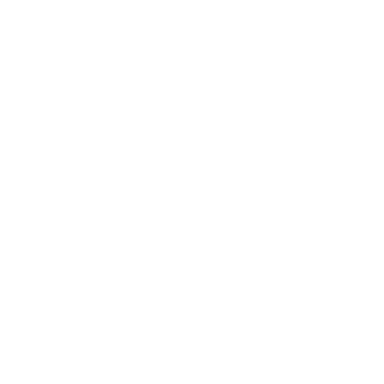 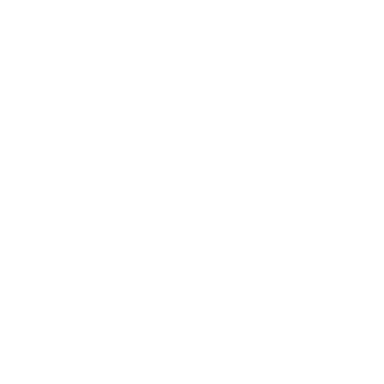 Stand-alone Bill
No lien
Sue
Debt set-off
Collection agency
Bill on Property Tax Bill
No lien
Sue
Debt set-off
Collection agency
Funding Options
There are several revenue sources available to choose from to fund a local government’s water and wastewater utilities.
State law also allows municipalities and counties to transfer property taxes and other general fund revenues to the water and wastewater funds, but this practice raises red flags for the LGC, DEQ, and any other potential lenders.
Contractual Charges
Special 
Assessments
Regulatory Fees
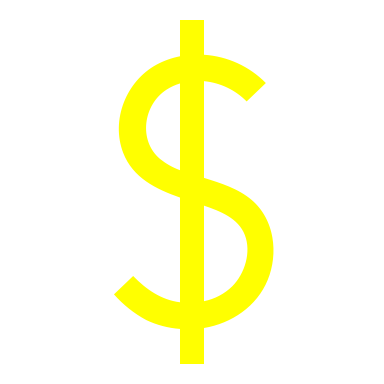 Availability Fees & Reserved Capacity
System 
Development 
Fees
Tap Fees & User Fees
Transfers of Money
Legally allowed to transfer monies between these funds, including loans, BUT
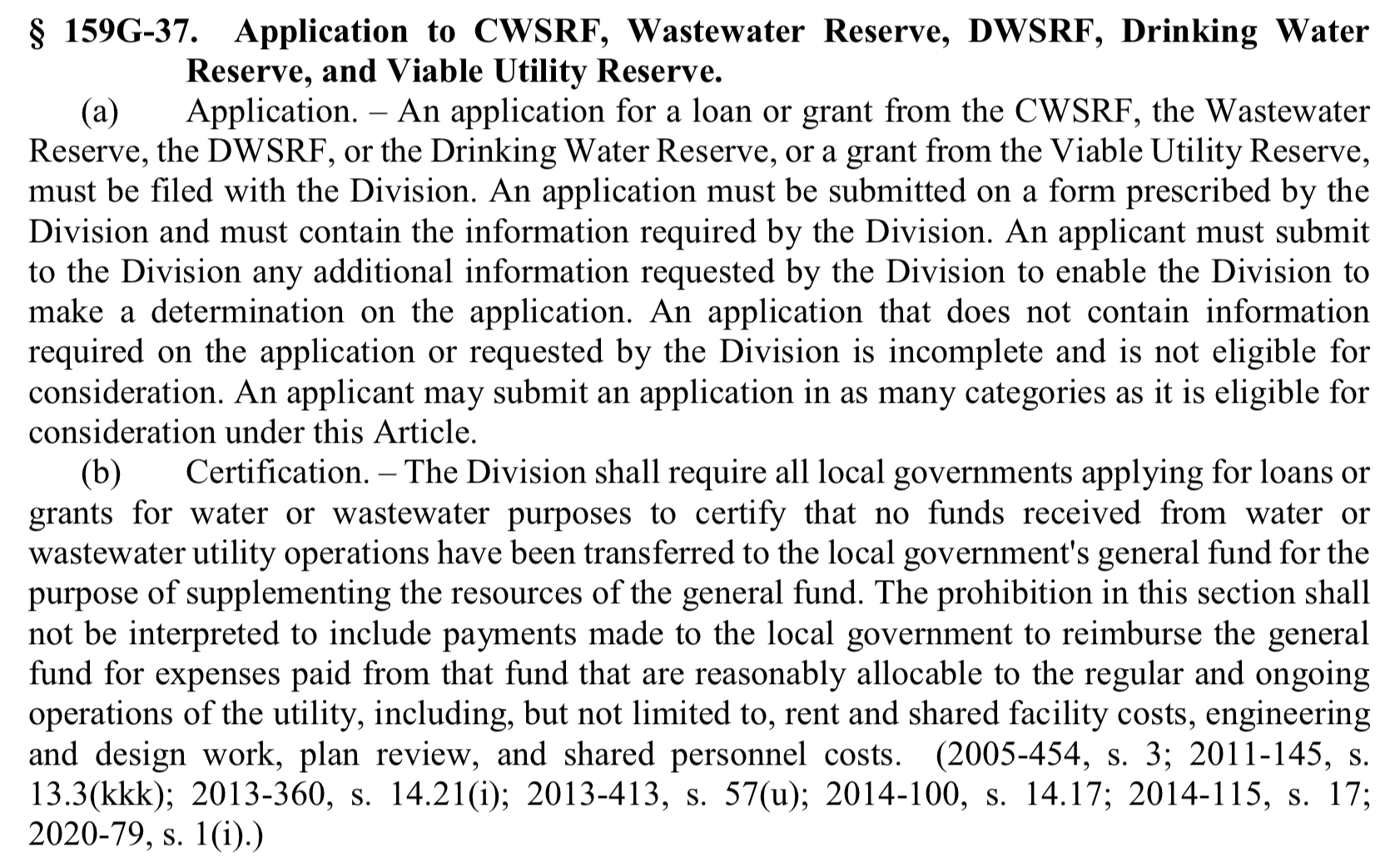 Does not include “transfers” (reimbursements / cost allocations) for legitimate cost recovery purposes. 

Those are allowed and will not trigger this consequence.
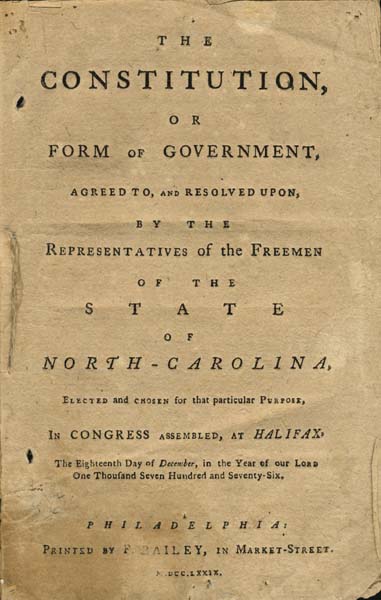 Public Purpose
“The power of taxation shall be exercised . . . for public purposes only . . .” N.C. Const. Art. V, Sect. 2(1)
You must have statutory authority to expend funds for any purpose
Public funds must be spent for benefit of citizens of your LG 
Public funds must be spent for citizens generally and not solely to benefit private individual / entity
You may not provide direct benefit to private entities or individuals without receiving public benefit in return
Exclusive Privileges & Emoluments
“No person or set of persons is entitled to exclusive or separate emoluments* or privileges from the community but in consideration of public services.” 
N.C. Const. Art. I, Sect. 32
Lawful?
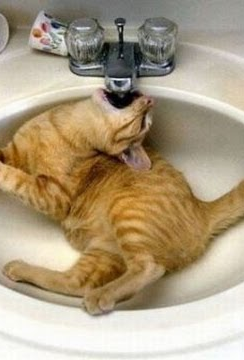 A beloved city resident leaves his faucets running all day to accommodate his many cats. He has recently fallen behind on his rather high water bill. The department’s normal procedure is to shut off the water and impose a penalty for the delinquency. The city manager feels sorry for the resident and requests that the city’s governing board make an exception and waive his outstanding utility fees and late penalties. To a cheering crowd, the board votes unanimously to do so.
Lawful?

City sets up utility payment assistance program in the general fund, whereby it provides cash subsidies to low- income water customers who are also city residents to help them pay their water bills each month.
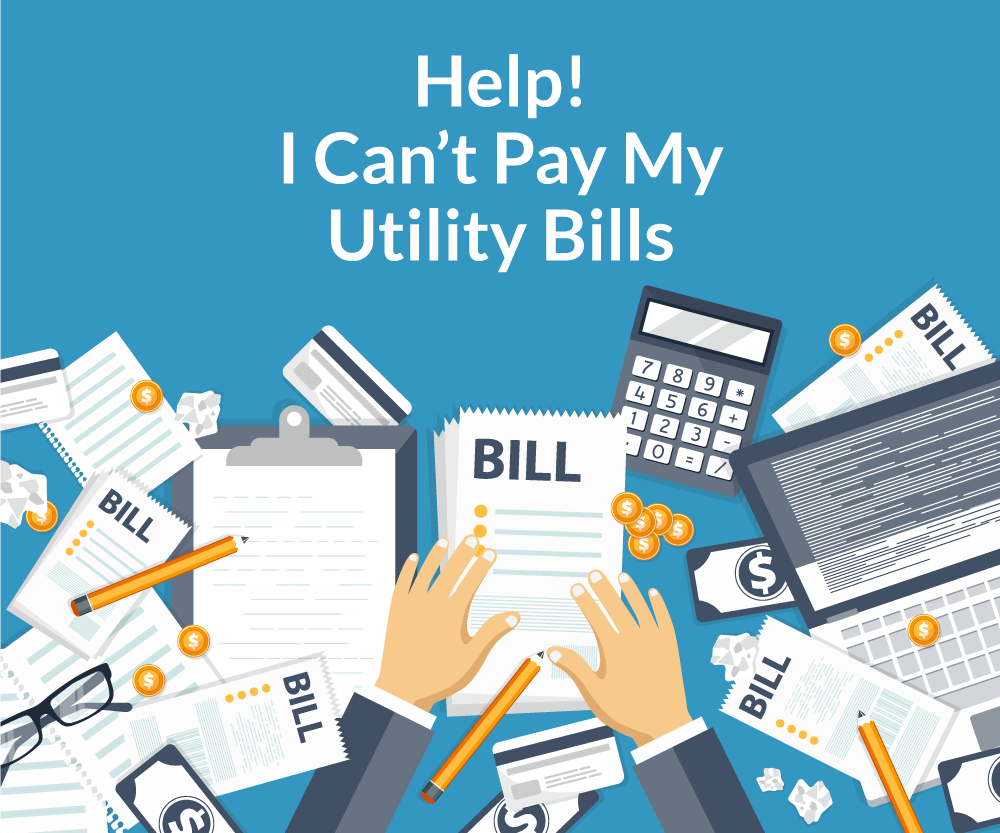 Lawful?
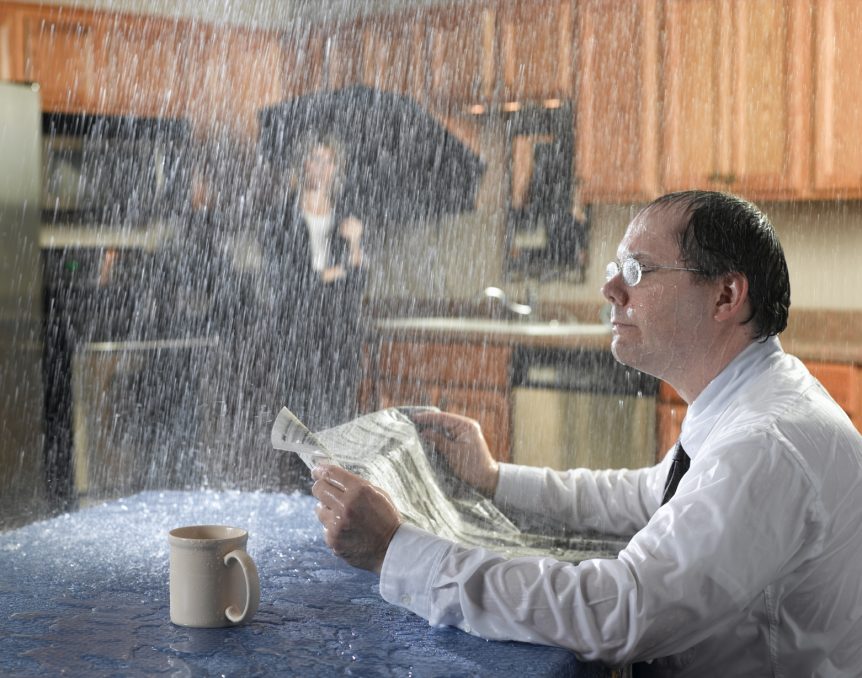 Lawful?
Town grants one-time-per-year adjustment to water bill if leak is discovered and bill amount is higher than comparable monthly bill, as long as customer provides proof from licensed plumber that leak is fixed.
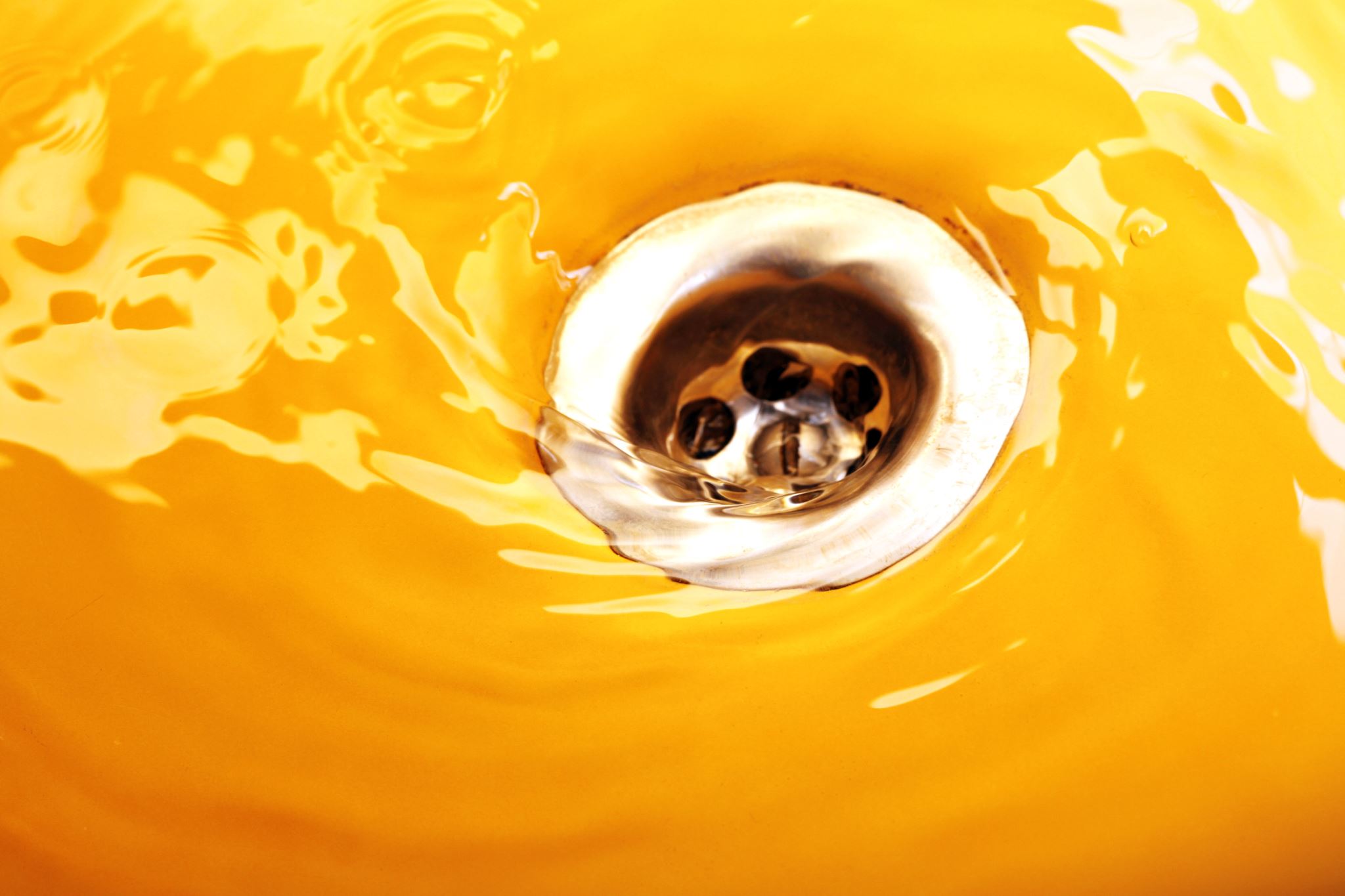 Water & Wastewater Partnerships
LGC Must Approve Sale to (or Control of) Public Enterprise to Private EntityS.L. 2023-138
Control includes any of the following: 

 The authority to expend or otherwise manage during any fiscal year more than fifty percent (50%) of a public enterprise's adjusted revenues. 
 Responsibility for provision to the public of the services previously provided by the public enterprise. 
 Responsibility for operation and maintenance of a material portion of the assets and facilities of the public enterprise. 
 The authority to manage a material portion of the staff responsible for operation and maintenance of the assets and facilities of the public enterprise.
County, Municipality, County Water & Sewer District, Metropolitan Water Districts, Metropolitan Sewer Districts may not transfer or cede control of public enterprise to a private entity unless:
1
3
Governing board holds a public hearing

Governing board determines that deal is in the public interest after considering statutory factors
LGC Approval. LGC may approve only if it
determines that “the customers of the public enterprise will enjoy reasonable and material short-term and long-term savings and other net benefits from the arrangement during the term of the arrangement without the imposition of any material cost or charge on the unit of local government or its customers upon termination of the arrangement.”
2
Regional Partnerships
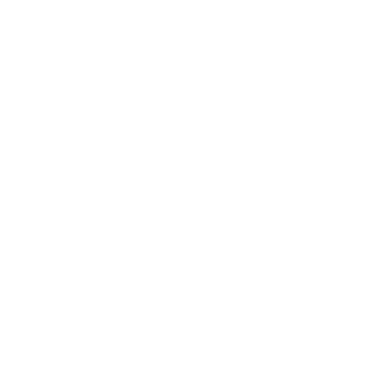 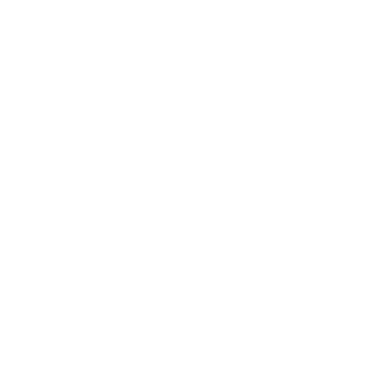 Tradeoffs
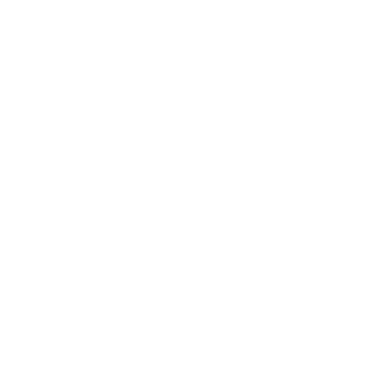 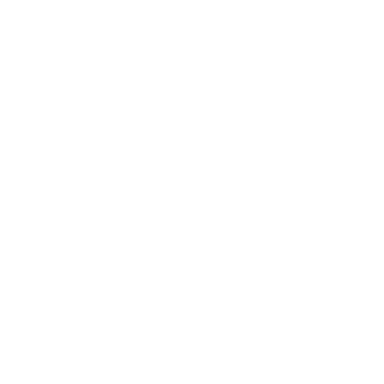 Politics
Financial Sustainability
Regional Growth
Regional Growth
Financial Sustainability
Politics
Decision-making solely focused on utility system(s)
May be able to take advantage of economies of scale.
Better able to address regional growth needs.
Individual local gov’t has less control of growth management.
Individual local gov’t may not have control over rate-setting
Individual local gov’t cannot compel annexation with water/sewer service. Less accountability by elected officials.
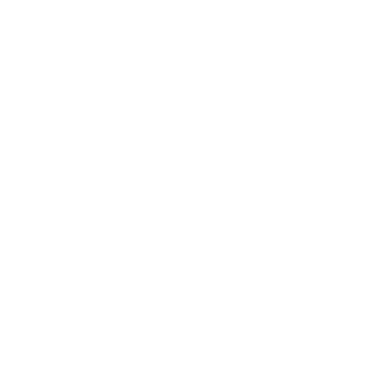 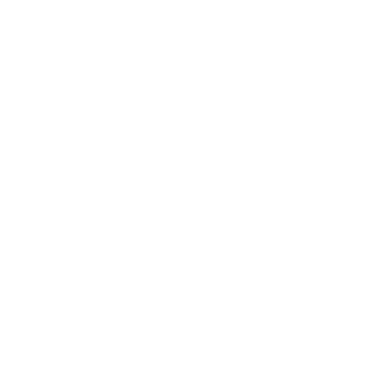 Regional Structures
1
2
3
LG Takes Over Some or All of Another LG’s Utility Operations
LG Assumes Complete Ownership and Operational Control of Another LG’s Utility
LGs Jointly Form New Regional Utility
Other Partnership Opportunities
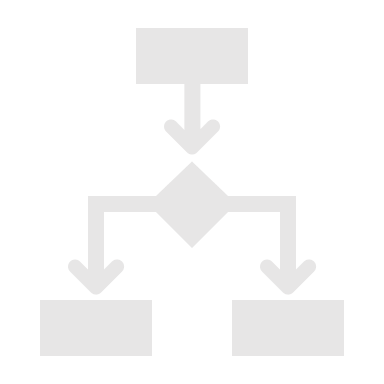 01
Operational Efficiencies
Shared staffing agreements (e.g., engineers, finance officers).
Joint procurement of chemicals, meters, and other equipment.
Mutual aid for emergency response and operational support.
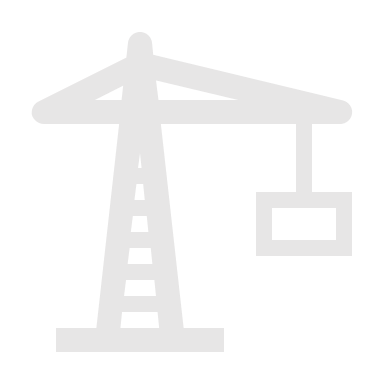 02
Infrastructure & Asset Management
Shared use of infrastructure (e.g., bulk treatment or wheeling agreements).
Joint capital project development for shared plants or interconnections.
Coordinated asset management using shared consultants or software.
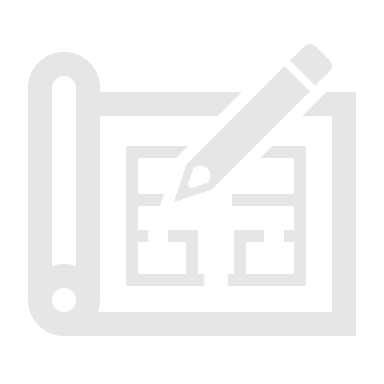 03
Planning, Policy, and Development
Regional master planning that respects local implementation control.
Joint review of development projects and service extension impacts. 
Shared rate benchmarking and financial performance comparisons.
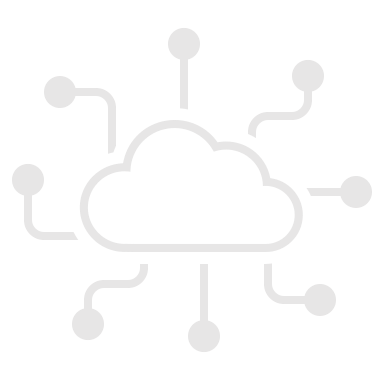 04
Technology & Compliance
Joint SCADA or remote monitoring systems.
Shared GIS platforms for system mapping and analysis.
Regional pretreatment programs and joint laboratory testing.
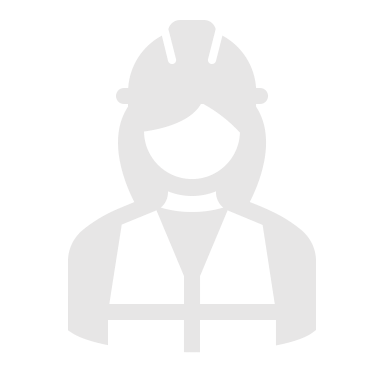 05
Workforce & Governance
Utility consortiums or advisory councils for voluntary regional coordination.
Shared interns or staff training programs across utilities.
Shared consultants for rate, affordability, or policy studies.
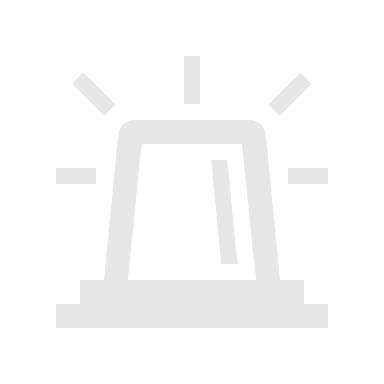 06
Standby service agreements for disaster backup capacity
Capacity leasing from underutilized facilities
Shard infrastructure reserve funds for regional upgrades.
Emergency & Growth Readiness
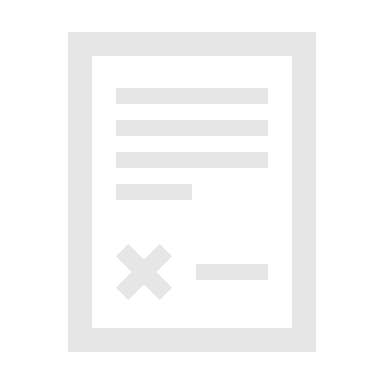 07
Joint grant applications for infrastructure and planning
MOUs to share costs for studies, software, or consultants.
Funding & Financial Tools
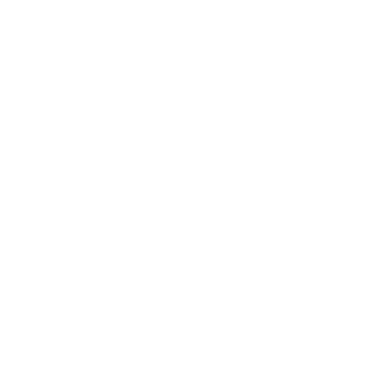 Planning, Policy, and Development
- Regional master planning that respects local implementation control. - Joint review of development projects and service extension impacts. - Shared rate benchmarking and financial performance comparisons.
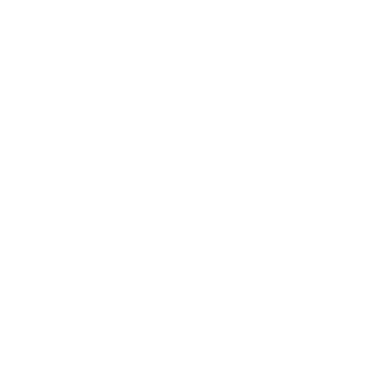 Technology & Compliance
This - Joint SCADA or remote monitoring systems.- Shared GIS platforms for system mapping and analysis.- Regional pretreatment programs and joint laboratory testing.
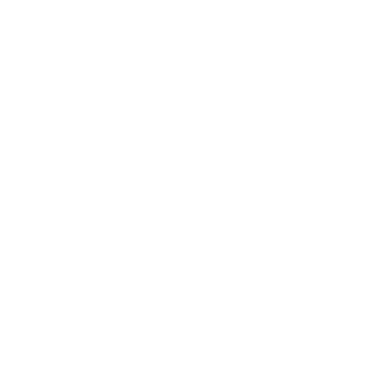 Workforce & Governance
- Utility consortiums or advisory councils for voluntary regional coordination. - Shared interns or staff training programs across utilities.- Shared consultants for rate, affordability, or policy studies.
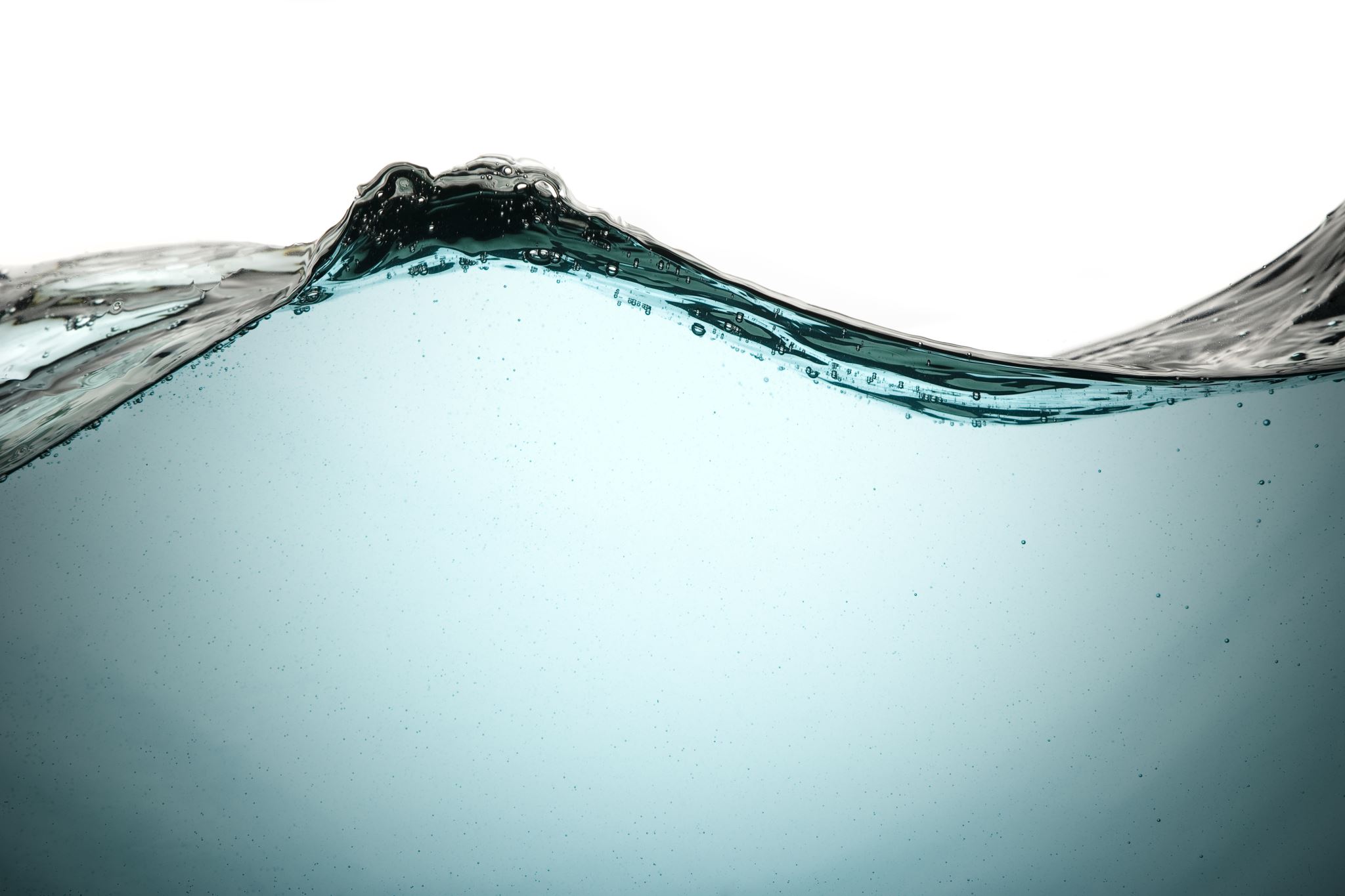 Current Trends in Water & Wastewater Management
Improving Your Utility’s Financial Sustainability
COMMUNICATE
COMMUNICATE
THERE
COMMUNICATE
Regulatory & Legal
Financial Health
Political Feasibility
Rate Structures
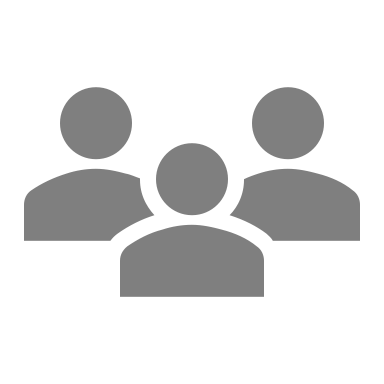 Community & Market Factors
Collections & Affordability
HERE
Demand & Consump-
tion
 Patterns
Detailed Cost Estimates
Capital Improvement Plans
Update Utility Ordinances to Adopt More Effective Billing, Collections, and Administration Practices
Regularly Review All These Factors and Update Rates
Getting from Here to There
3
This is a messy process
2
7
6
4
1
8
5
Demand and Consumption Patterns
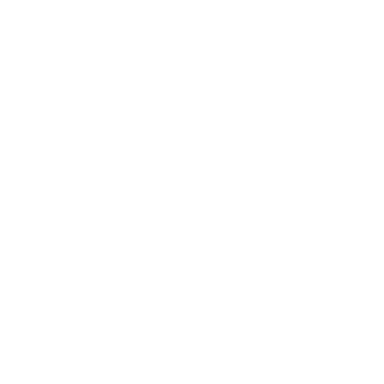 Rate Structure
Increasing/decreasing block—rates increase over an initial range and decrease over subsequent ranges, or vice versa;

Flat Fee—one price per billing period for unlimited water consumption;

Tiered Flat Fee—one price per billing period for unlimited water consumption that varies by customer class;

Seasonal uniform—uniform rates that vary by season; 

Uniform at One Block’s Rate—customer pays one rate per 1,000 gallons, but that rate is determined by their total usage.
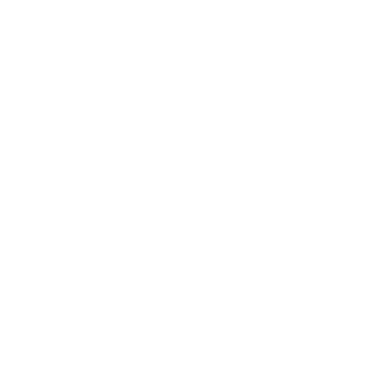 Regulatory and Legal Considerations
Financial Health of the Utility
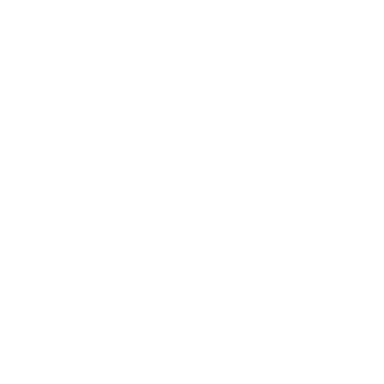 LGC OVERSIGHT
The Local Government Commission can assume full control of a local government utility system if for 3 consecutive years the unit meets ANY of the following criteria:
Net loss of revenue from operations using modified accrual
Quick ratio of less than 1.0 
(measure of cash on hand and ability to pay bills)
Negative Working Capital

 (current liabilities are greater than current assets)
The LGC must find the impact threatens the financial stability of the unit and that the unit has failed ot make corrective changes in its operations after warning from the LGC.
Community & Market Factors
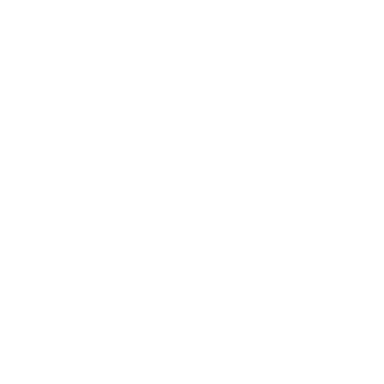 Collections & Affordability
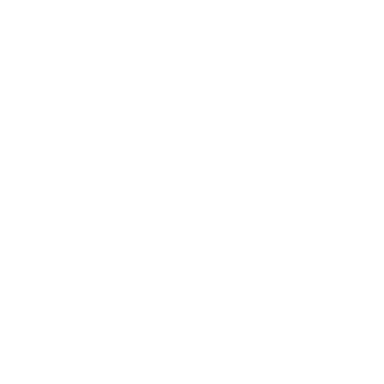